Mathematics Independent Task
Exploring further problems involving addition and subtraction
Miss Robson
Leah’s secret jumps
Using Leah’s number line, try to solve her secret jumps!

Leah made a secret jump, and then a jump of 5. She landed on 7. How long was her secret jump?
Leah made a jump of two and then a secret jump. She landed on 9. How long was her secret jump?
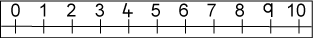 Source: The Nrich Maths Project
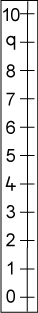 Tom’s secret jumps
Using Tom’s number line, try to solve his secret jumps!

Tom made a jump of four and then a secret jump. He landed on 8. How long was his secret jump?
Tom made a secret jump, and then a jump of 2. He landed on 5. How long was his secret jump?
When you’ve completed these secret jumps, why not come up with your own?
Source: Nrich